Health Education
At the end of this lecture the student must be able to
 
 Define Health education
 
 1- List aims of Health education 

 2- Identify specific objectives of health education 

3-  List Contents of health education 

 


 

:
Objectives
4- Identify Principles of health education 
 5- List element of Communication in health education 
 6- Enumerate characteristic of Good communication technique 
 7- Mention good educator Requirements:
8- Apply Practice technique 
 9- List Communication Barriers 
10- Identify Health education Priorities
Outline 
- Definition 
- Aims of Health education 
- Specific objectives of health education 
- Contents of health education 
- Principles of health education 
- Element of Communication in health education
- Characteristic of Good communication technique 
- Good educator Requirements: 
- Practice technique 
-Communication Barriers 
-Health Education Priorities
Definition of health education: 
Process of providing information and advice related to healthy lifestyle and encouraging the development of knowledge, attitudes and skills aimed at behavior change of individuals or communities. 
Another definition: 
Process which affects changes in the health practices of people and in the knowledge and attitude related to such changes.
Aims of Health education 
1- Health promotion and disease prevention. 
2- Early diagnosis and management. 
3- Utilization of available health services.
Specific objectives of health education 
1. To increase knowledge of the factors that affect health. 
2. To encourage behavior which promotes and maintains health. 
3. To enlist support for public health measures, and when necessary, 
4. to press for appropriate governmental action. 
5. To encourage appropriate use of health services especially preventive services. 
6. To inform the public about medical advances, their uses and their limitations.
Contents of health education
1. Personal hygiene 
2. Proper health habits 
3. Nutrition education 
4. Personal preventive measures 
5. Safety rules 
6. Proper use of health services 
7. Mental health 
8. Sex education 
9. Special education (occupation, mothers …..etc
Principles of health education 

1) Interest: 
The health educator will have to bring about recognition of the needs before he proceeds to tackle them. 

2) Participation: 
Participation is based on the psychological principle of active learning; it is better them passive learning, group discussion, and workshop. All of the previous is provide opportunities for active learning.
3) Known to unknown: 
In health education work, must proceed from the known to the unknown i.e. start where the people are and with what they understand and then proceed to new knowledge. 

4) Comprehension: 
In health education must know the level of understanding, education and literacy of people to whom the teaching is directed. One barrier to communication is using words, which cannot be understood. Teaching should be within the mental capacity of the audience.
5) Reinforcement: 
Repetition at intervals is extremely useful and assists comprehension and understanding. 

6) Motivation: 
Every person, there is a fundamental desire to learn. Awaking this desire is called motivation.
 
7) Learning by doing (practice and skills). 

8) Communication: 
Education is primarily a mother of communication. The health educator must know how to communicate with his audience.
9) Good human relation: 
The health educator must be kind and sympathetic and the people must accept him, as their real friend. 

10) Leaders: 
Psychologists have shown and established that we learn best from people whom we respect. In the field of health education, we try to penetrate the community though the local leaders.
Element of Communication in health education 
1- Communicator: the person or the team give the message (Educator). 

2- Message: the contents (materials) of health education 

3- Channel: method of carrying the message 

4- Audience: the receivers (users or targets) of the Message 

5- Feedback: the message return to educator
Characteristic of Good communication technique 
•  Source credibility. 	
• Clear message.
• Good channel: individual, group & mass education. 
• Receiver: ready, interested, not occupied. 
• Feedback. 
• Observe non-verbal cues. 
• Active listing. 
• Establishing good relationship.
Educator 
• Personnel of health services. 
• Medical students, nursing & social work. 
• School personnel. 
• Community leaders & influential.
Good Educator Requirements: 

• Personality: popular, influential and interested in work. 
• Efficiency trained and prepared for the job. 
• Must show good examples. 
• Message 
• What information to be communicated. 
• Simple, at the level of understanding. 
• Culturally accepted. 
• Interested. 
• Meet a felt need. 
• Avoid technical jargon. 
• Use audiovisual aids.
Practice technique 

1-Individual 
Face to face Education through spoken word.
 
A- Occasions of health appraisal.
 
B- Home visits 
- Nurses 
- Health visitors 
- Social workers
2-Group 
 A Lessons and lectures in schools. 
 Lectures in work places e.g. factories. 
 Demonstration and training 

3- Mass media.
 Broadcasting: radio & TV. 
 Written word: newspapers, posters, booklets. 
 Others e,g, theaters.
Communication Barriers 

- Social and cultural gap between the sender and the receiver 
- Limited receptiveness of receiver 
- Negative attitude of the sender 
- Limited understanding and memory 
- Insufficient emphasis by the sender (health professional) 
- Contradictory messages 
- Health education without identifying the “needs "of the community
Health Education Priorities 
Children and Youth 
Preschool age – healthy nutrition, physical activity, personal hygiene, daily regimen, basics on prevention of most common diseases, communication with physician 
School age – healthy lifestyle, regimen of work and rest, mental hygiene, sexual education, education against smoking and drug abuse, prevention of most common diseases 
Adolescent age – healthy lifestyle, sexual education, HIV/AIDS, drugs, smoking, selection of a profession
Parents – education of children, healthy lifestyle, smoking, alcoholism and drug abuse in children and youth, principles of prevention and treatment of most common diseases, orientation in the health care system 
Adults – healthy life style, impact of working and living environment on health, mental hygiene – stress, principles of prevention and treatment of most common diseases, orientation in the health care system
Seniors – lifestyle, adaptation to a lower physical and mental capacity related to age, principles of prevention and treatment of most common diseases, orientation in the social and health care system 

Patients – advices related to a disease, diets, recommendations related to compensation of health disorders, health aids
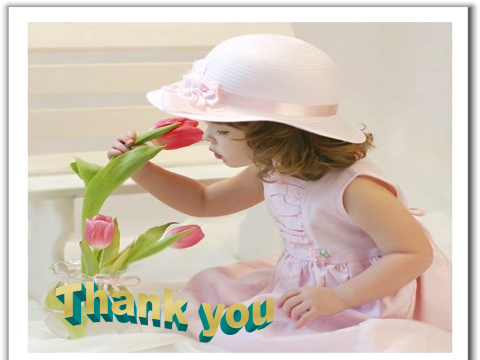